Preceptorship: Learning Network
Design
This resource is designed to support preceptorship leads within organisations
Session outcomes:
Through this session, you will gain understanding of the design aspect of preceptorship by completing the following outcomes with some activities:

By the end of this session, you will:
be aware of features of preceptorship design
be able to draw together key elements of preceptorship design within your organisation
apply information you attained in Assessment Phase to Design of programmes
become familiar with CapitalAHP (CAHP) Standards and Domains of Learning and how they relate to Design Content.
Stages of Readiness
Readiness Framework – Awareness Assess Design Deliver and Evaluate (AADDE)
There are the 5 elements you'll need to consider in developing your program.  
We will cover these in the next few modules to support your program delivery.
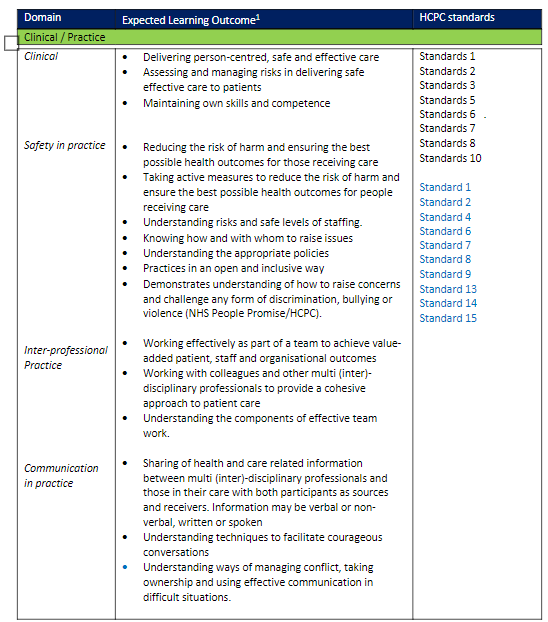 CapitalNurse and 
Health and Care 
Professions Council (HCPC):
Following consultation across the region, the following key domains were identified:
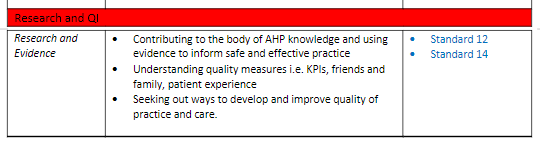 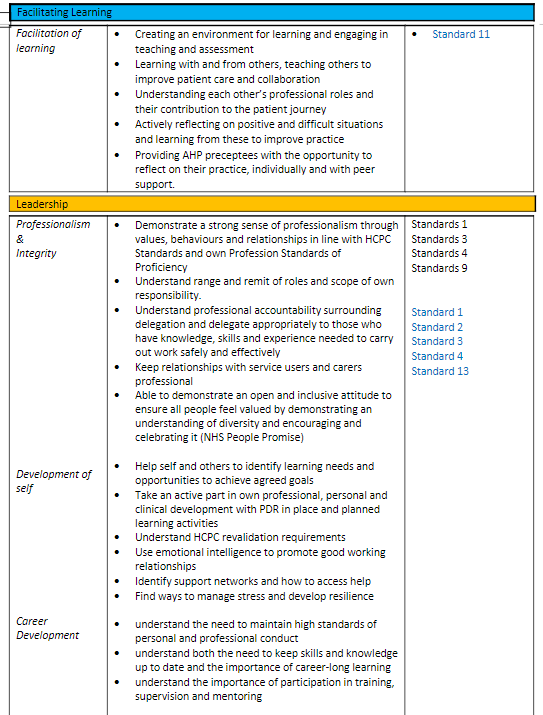 FAQs
FAQs
How does this link to uni-professional preceptorship / competency-based programmes (for example, Royal College of Occupational Therapist (RCOT), Royal College of Speech and Language Therapist (RCSLT))? 
CAHP has cross-referenced all profession specific preceptorship / competency-based programmes to these options. All uni-professional preceptorship requirements can be met by all options. A matrix of this will be provided for the chosen option for all Allied Health Profession (AHP) professional bodies. 

Our organisation has used the Knowledge and Skills Framework (KSF) to inform our AHP preceptorship programme, how will it link with the CAHP Domains? 
The KSF is a useful tool in identifying the knowledge, skills and learning, and development of staff across the NHS. Some Trusts still use it to inform their competency frameworks. The KSF can inform any of the CAHP domain options. It may help to provide details of the specific area of knowledge and skill development required by the preceptee within each Domain of Learning. This may also help to inform the preceptees Performance Development Review (PDR) at the end of the preceptorship period.
Transitional skills versus specialist / profession specific skills? 
Essentially preceptorship is about transition. The CAHP preceptorship framework will provide transitional skills relevant to all AHP professions, no matter their clinical area. Specialist skills / competencies relevant to setting and profession specific will need to be addressed by the Trust  / service. 

Is a single preceptorship programme available for AHPs?
Preceptorship programmes are designed to meet the particular needs of the organisation and the unique AHP groups within it, a single programme is not available at a regional or national level.  Regional initiatives include preceptorship frameworks and the national team are developing preceptorship principals, and these resources are aimed to support organisations as they develop preceptorship programmes tailored to their particular contexts.
Preceptorship Design
Barts Health NHS TrustMatthew White – AHP Preceptorship Lead
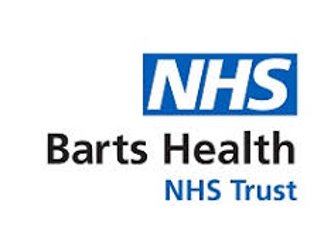 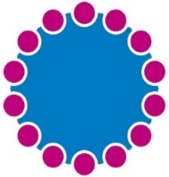 AHP
What happened before?
RePAIR project findings
Aware of AHP disengagement within Nursing and Midwifery Preceptorship
Historic lack of engagement with Preceptorship from AHP departments 
Accelerated AHP Preceptorship project evidenced the potential for a successful AHP Preceptorship and created interest with AHP leads
Employed an AHP into a new role of AHP Preceptorship Lead
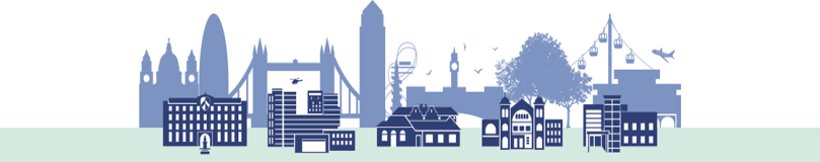 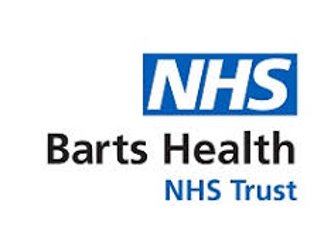 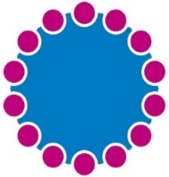 Opportunity
Known large intake of Newly Qualified AHPs across the trust around April 2021
The impact of COVID created a demand to develop a Pilot AHP preceptorship programme
Professions and impact on program design
Scoping project 
Created an AHP Preceptorship development stakeholder group
Reviewed current support for Newly Qualified Paramedic (NQP) AHPs at a profession specific departmental level
AHP
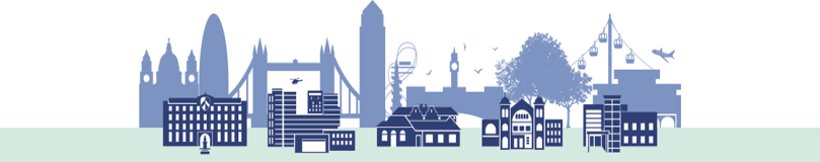 Profession specific?
Influencers on the structure and content of the programme
AHP Preceptorship Pilot Programme Overview
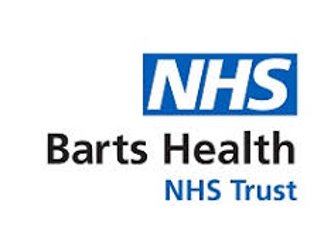 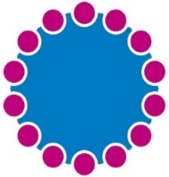 Challenges
Getting a clear picture of AHP recruitment numbers through the year
Ensuring equity for all AHPs in the design phase
Setting the balance between multi professional learning and profession specific learning
Getting stakeholders to fully understand the preceptorship process and expectations of the programme
Maintaining engagement with all AHP professions involved
AHP
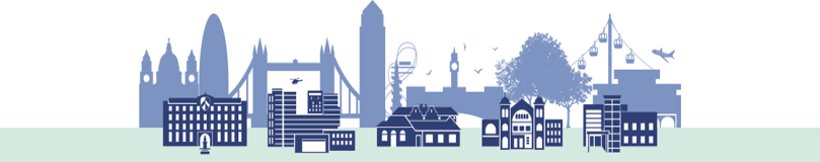 Activity...
Which additional stakeholders might you include in order to design and deliver a program that meets the domains of learning?

What known opportunities and challenges within your workforce and organisation will impact program design?

How will you balance the multi-professional and profession specific content?
Preceptorship Design
Oxleas NHS Foundation TrustHannah Tomkins and Felicity Devereux – AHPPreceptorship Programme Leads
Oxleas AHP Preceptorship Programme
Overview of programme
Content of programme
Design
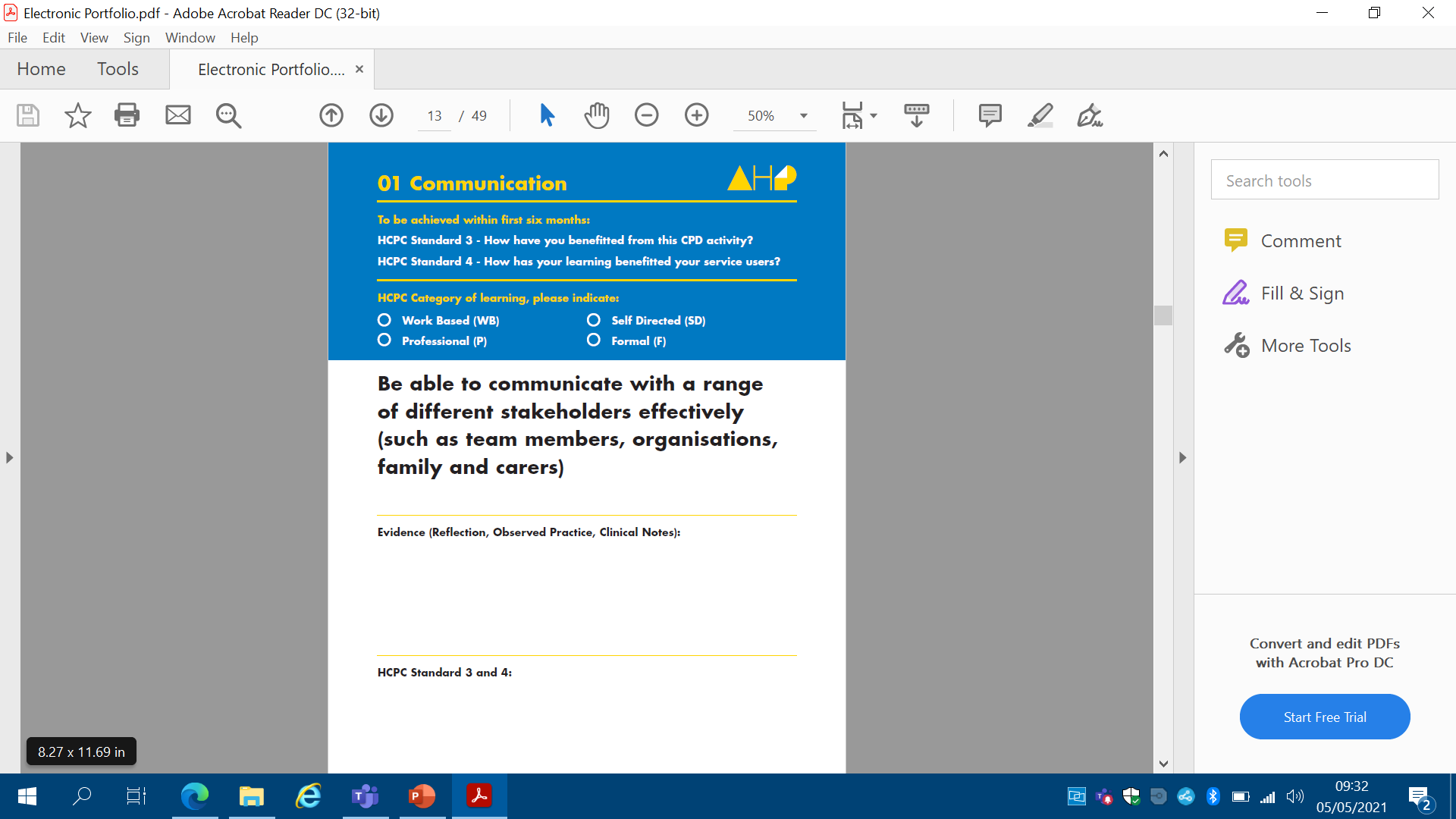 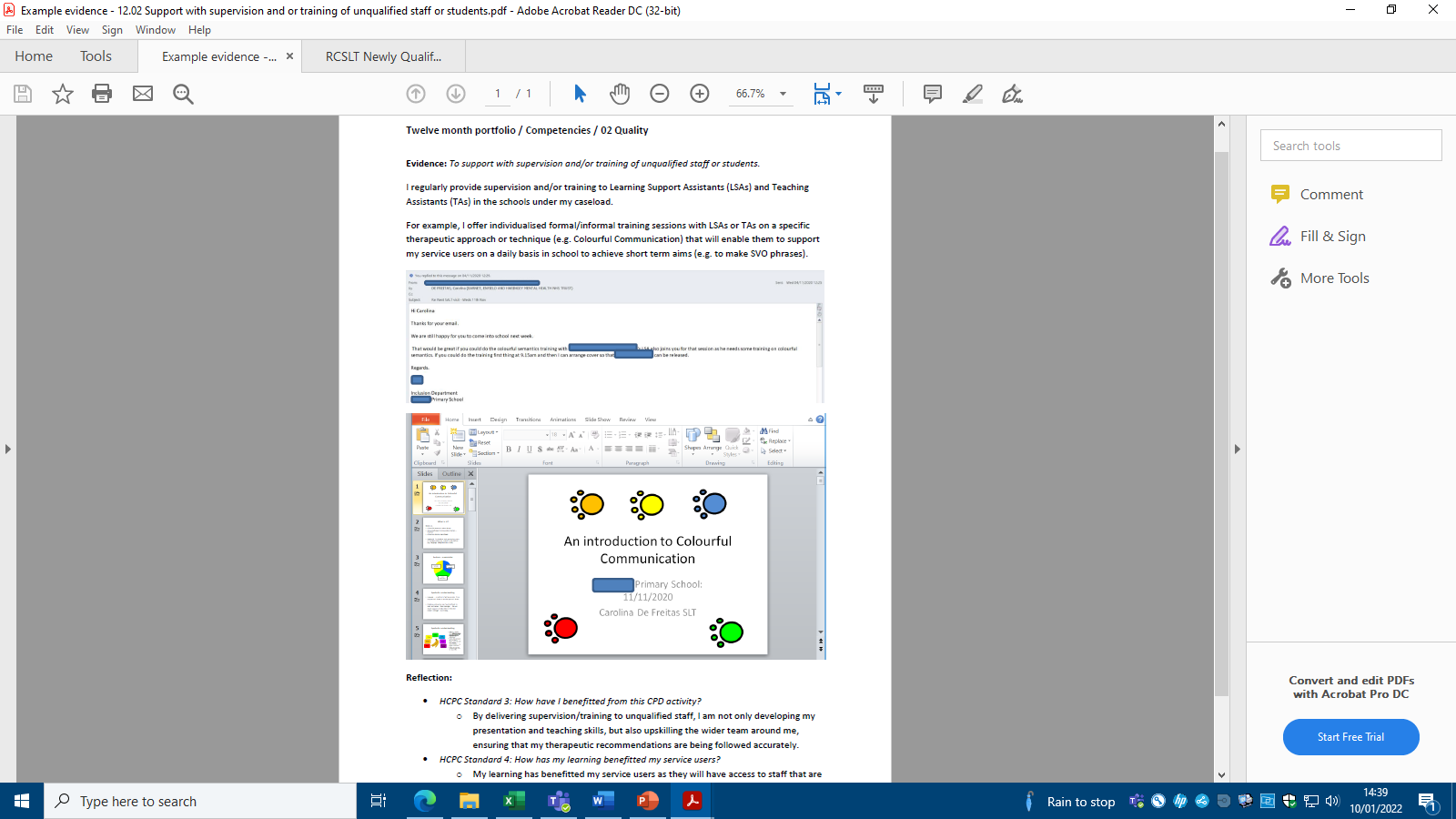 Overcoming Challenges – factors that influenced design
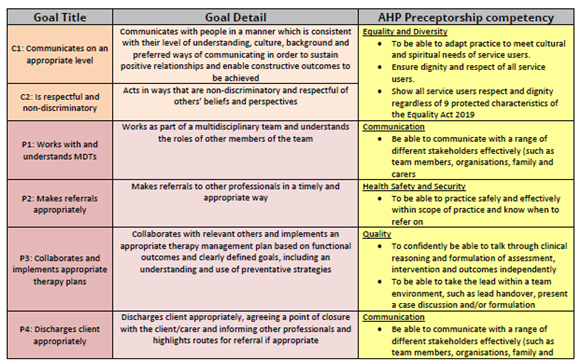 Next steps......
Applying this in your setting...
Activities...Elements of design
Capital AHP have developed the following standards to ensure organisations provide quality preceptorship programmes:
Session review
Through completing this session, you have gained an understanding of the design aspect of preceptorship, including the opportunity to:

increase awareness of features of preceptorship design
draw together key elements of preceptorship design within your organisation
apply information you attained in Assessment Phase to Design of programmes
become familiar with CapitalAHP Standards and Domains of Learning and how they relate to Design Content.